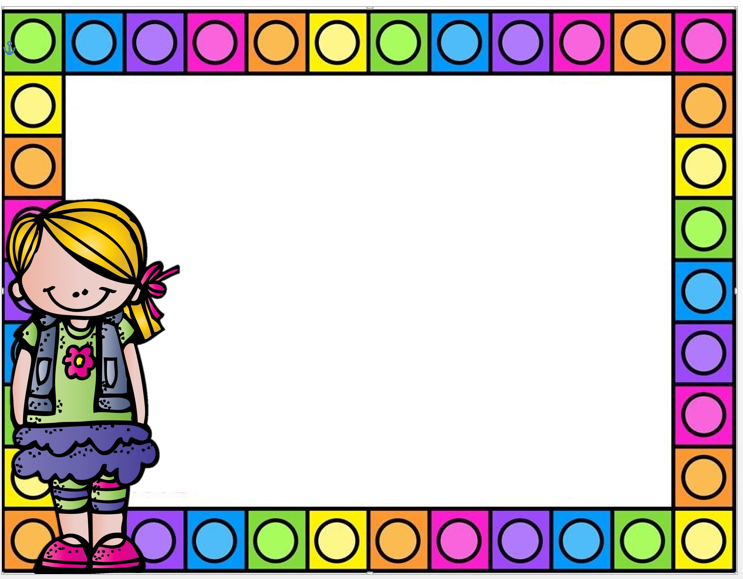 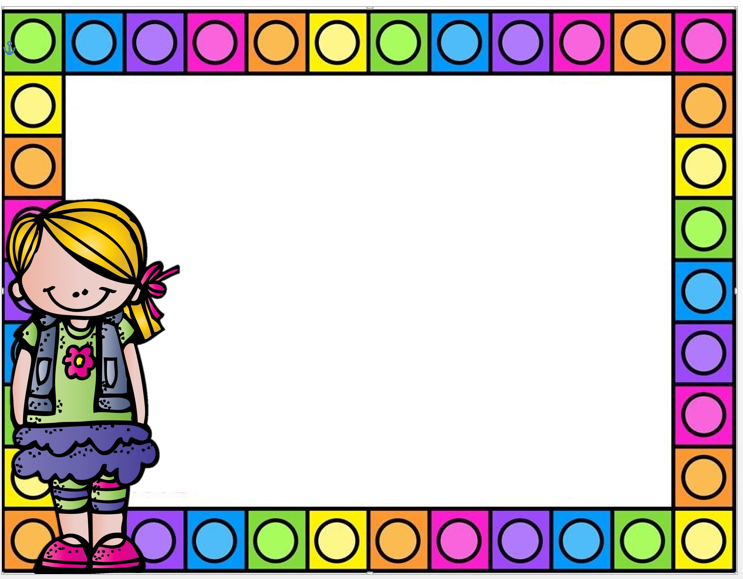 Diario
Día: Lunes 26 de abril del 2021 
Estrategia: Hoy iniciamos la semana para celebrar el día del niño, para esto les dimos a conocer a los padres de familia el propósito que es hacer que los niños aprendan de una manera diferente y divertida, por medio de actividades creativas e innovadoras. 
Todas las actividades favorecen un campo formativo o área de desarrollo personal y social, la primera fue realizar un peinado loco y que el alumno grabara un video explicando en que consiste su peinado, la segunda fue realizar un experimento de la plastilina casera, donde el alumno tenia que manipular diferentes materiales siguiendo una serie de pasos para crear su plastilina. Los alumnos se mostraron muy contentos en los videos que enviaron como evidencias, les gustaron las actividades, porque están saliendo de la rutina de trabajar con hojas de trabajo y aprender experimentando, jugando y manipulando diferentes materiales.
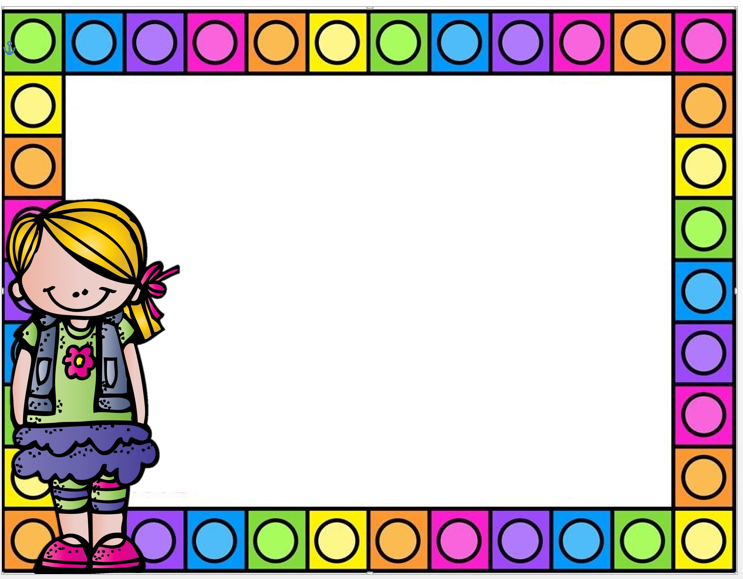 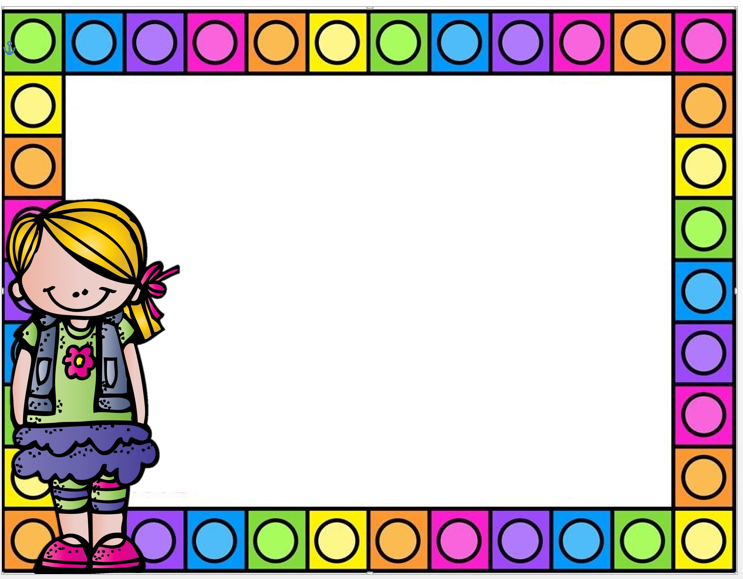 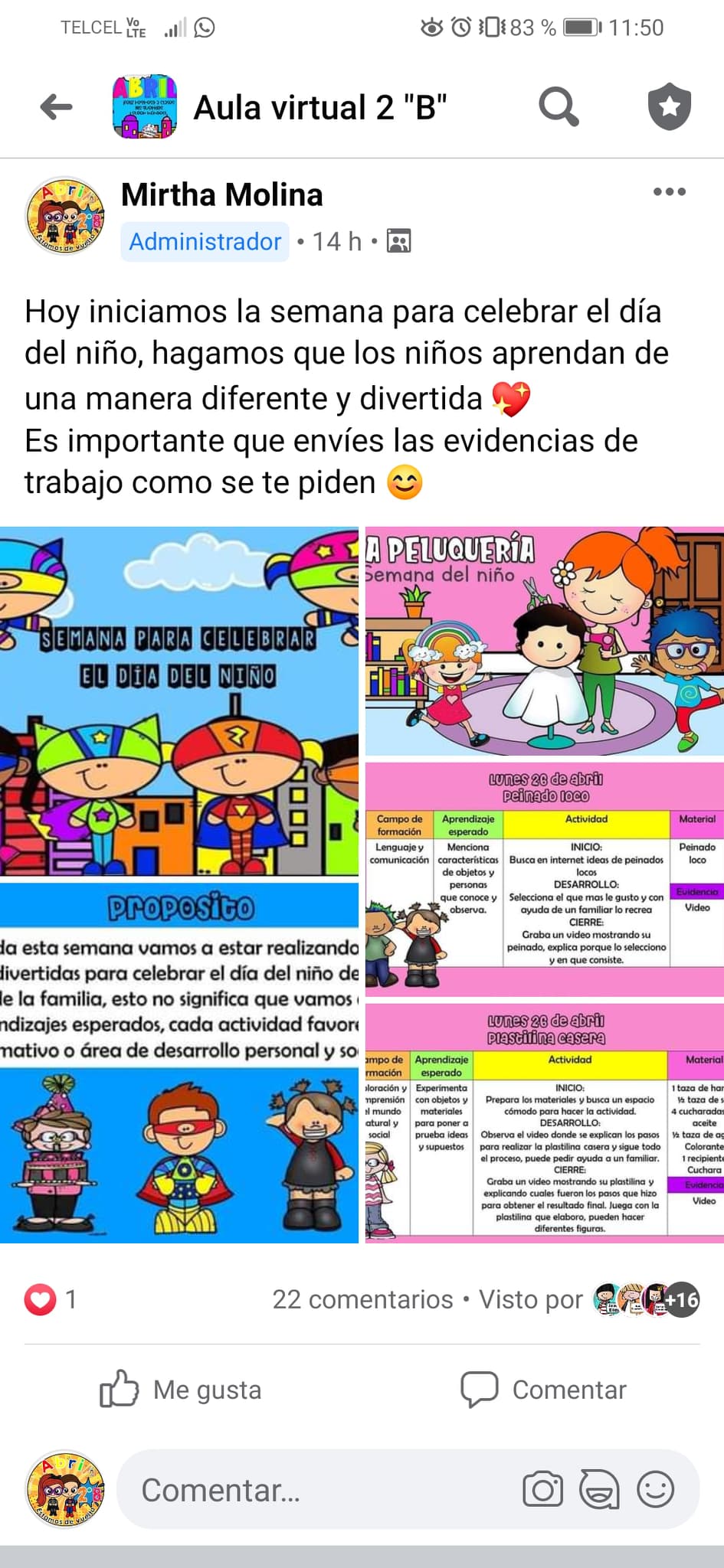 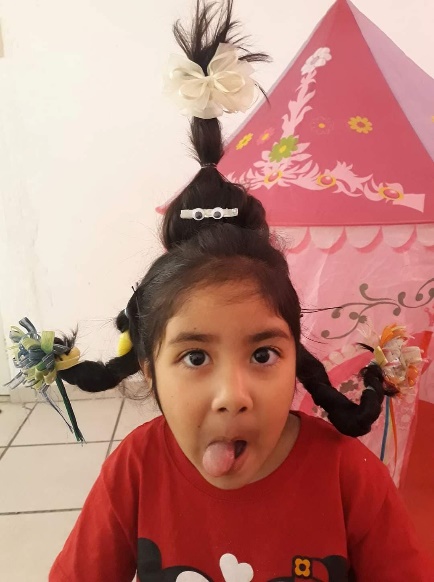 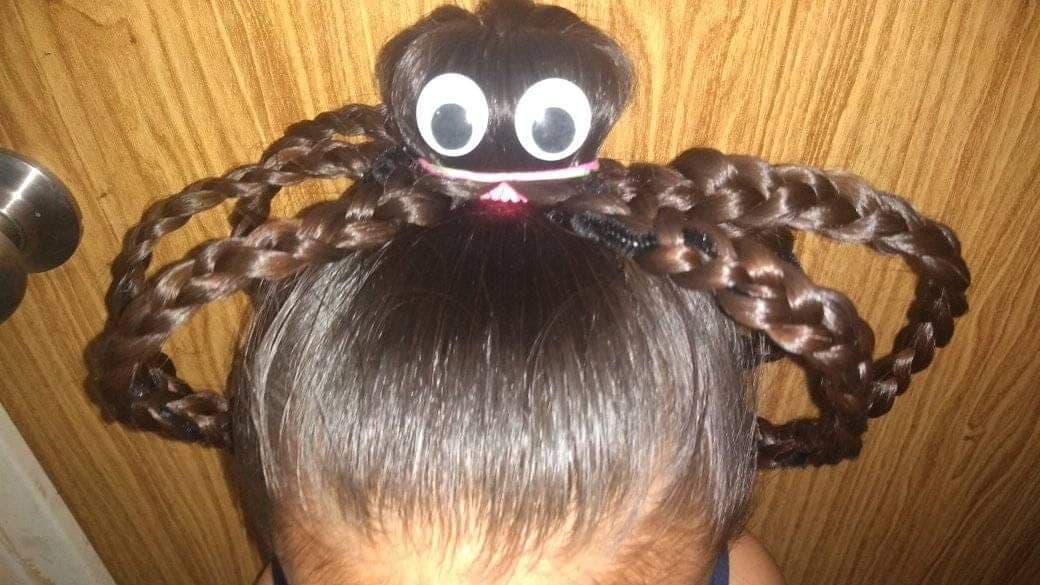 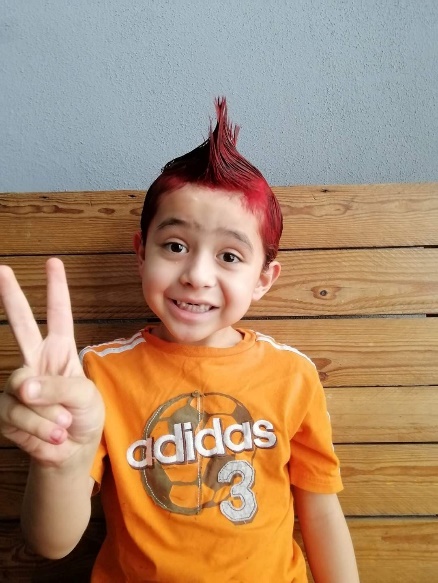